Игра-соревнование

 КВН «Умники» и «Знайки»
подготовительная группа
"Вставь недостающую картинку"
«Разложи по группам предметы»
"Найди два одинаковых числа"
«Дорисуй предмет»
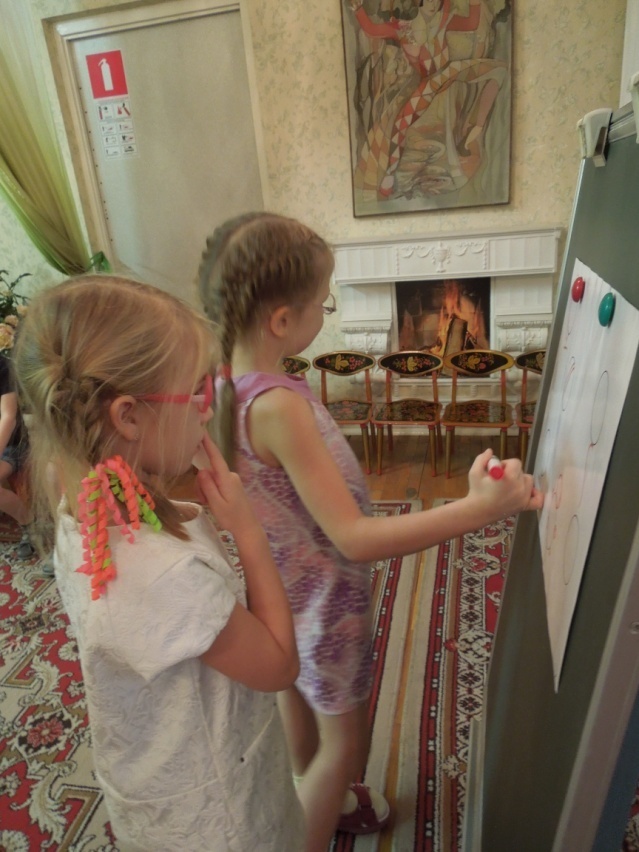 С заданиями справились